The role of Biochemistry in Health and diseases
For 
3rd year Biochemistry students
Prepared by
Prof. Dr. El-Shahat A. Toson
2020
introduction
Medical biochemistry is biochemistry related to human health and disease. Its applicative arm is clinical chemistry, a field that focuses on the methodology and interpretation of chemical tests performed to support diagnosis and treatment. Historical development of chemistry and biochemistry is outlined. While the beginnings of chemistry date to the 17th and 18th centuries, biochemistry emerged in the late 18th and early 19th century. The article discusses how, with increasing relevance of biochemistry to clinical practice, clinical biochemistry evolved, and how it consolidated in the 1940s as an autonomous field. The heterogeneous origins of clinical biochemistry are emphasized: one stream representing evolution from academic physiological chemistry, and the other from clinical medicine and morbid pathology.
Methodological developments have always been the principal driving force in clinical biochemistry. It first emerged as research-focused field, and it subsequently evolved into an increasingly applicative discipline. The article goes on to reflect on the role of clinical laboratories in contemporary healthcare. It makes the point that contemporary clinical biochemistry tends to support research, rather than lead academically. On this background, the importance of research vs. service provision for the future of clinical biochemistry as a discipline is discussed.
1. What Is Medical Biochemistry?
	Chemistry is a science of matter. Biochemistry focuses on the studies of biological matter. Previously, biochemistry was referred to as ‘biological chemistry’ or ‘physiological chemistry’ (a term that is still occasionally used for the sake of tradition).
	In France the term ‘biochemie medicale’ is used as an equivalent of physiological chemistry. Similarly, in some Polish universities, departments of physiological biochemistry were named ‘medical biochemistry’ (biochemia lekarska). Molecular biology is commonly regarded as part of biochemistry and this is reflected in the names of a number of scientific societies and journals.
Clinical biochemistry is an important applied sub-discipline of medical biochemistry, also known under the names of clinical chemistry, pathological biochemistry or chemical pathology (Figure 1). Clinical biochemistry is concerned with methodology and interpretation of biochemical tests performed on body fluids and tissues, to support diagnosis, treatment and monitoring of disease.
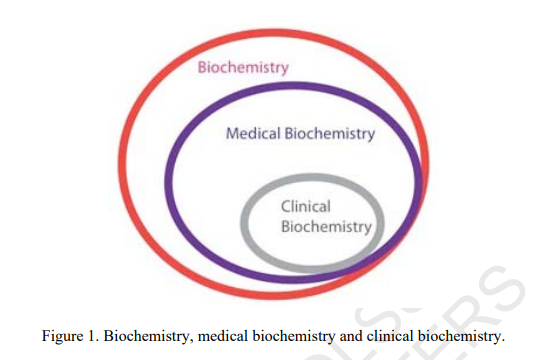 The Scope of Medical Biochemistry
	The scope of medical biochemistry, which follows, has been a basis for medical teaching in the discipline, and encompasses most of its current clinical applications. The outline is based on a current textbook intended primarily for medical students. Thus, the typical scope of medical biochemistry includes the following:
The Chemistry of Structures Comprising Human Organism.
	The chemical components of the human body: amino acids and proteins, simple carbohydrates and lipids. Complex carbohydrates and complex lipids. Components of the extracellular matrix. Components of blood and plasma. Biological membranes.
Key Chemical Processes in the Human Body.
	The nature of enzymes. Membrane transport mechanisms. Membrane receptors and signal transduction. Oxygen transport. Blood coagulation. The immune response and biochemical mechanisms of hormone action. Structure and function of neurotransmitters. Cellular homoeostasis, growth, differentiation and cancer. The process of ageing.
Nutrition and Metabolism.
Assimilation of nutrients, the function of the gastrointestinal tract, and processes of intestinal absorption. Macro and micronutrients: vitamins and minerals. Bioenergetics and oxidative metabolism. Mitochondrial respiratory chain. Main metabolic pathways: glycolysis, storage and synthesis of carbohydrates, the tricarboxylic acid cycle (Krebs cycle), oxidative metabolism of lipids, and biosynthesis and storage of fatty acids. Biosynthesis of cholesterol and steroids. Lipoproteins and lipid transport. Biosynthesis and degradation of amino acids. Oxidations and the role of free radicals.
Integrative Aspects of Metabolism:
	Glucose homoeostasis and the metabolism of body fuels. Calcium and bone metabolism. Nutrition and energy balance. The metabolic role of the liver. Muscle metabolism (its energy metabolism and mechanism of contraction). Water and electrolyte homoeostasis and kidney function. The acid-base balance. Note that, historically, the last two topics had been relatively superficially treated in textbooks of biochemistry in spite of their practical relevance.
Elements of Molecular Biology. 
	Nucleic acids and molecular genetics. DNA, RNA and protein synthesis. Regulation of gene expression. Recombinant DNA technology. Genomics, proteomics and metabolomics.
In pathology, the study of how aberrant biochemistry relates to disease conditions in the human body, physicians can use biochemical analysis to confirm predictions based on patient testimony. For example, if a patient complains of sudden, severe pain in one or more joints, the physician may predict the problem to be gout — a form of arthritis caused by an excess of uric acid in the bloodstream. By measuring uric acid levels, biochemistry can then confirm whether gout is the root of the problem.
	All diseases have a molecular basis, so biochemistry enables us to understand the chemical processes involved in conditions as varied as: diabetes, hyperammonemia, hypo- and hyperthyroidism, hypo- and hyperparathyroidism, liver diseases (jaundice), kidney dysfunction, lysosomal storage diseases, hypercholesterolemia, atherosclerosis, phenylketonuria, sickle cell anaemia, dental fluorosis, rickets, acidosis and alkalosis …..etc.
Wit information gleaned from the chemical nature of pathologies, biochemists working in medicine are able to investigate potential treatments for diseases.
The action of a drug almost always involves some change in the biochemical processes taking place in the body. As such, pharmacologists must also be acquainted with the biochemical aspects of the human body. In pharmacy, biochemical testing provides indispensable insights into a drug’s: mode of action, half-life, storage conditions, metabolism and potential toxic or adverse effects.
	Biochemistry is also the sole field that accurately describes the function and role of vitamins in the body. With millions of people taking daily vitamins and mineral supplements, the ongoing discoveries made my biochemists will continue to exert a huge impact on the field of nutritional deficiency.
we can conclude that Biochemistry and medicine enjoy a mutually cooperative relationship. Biochemical studies have illuminated many aspects of health and disease, and the study of various aspects of health and disease has opened up new areas of biochemistry. The medical relevance of biochemistry both in normal and abnormal situations is emphasized throughout this book. Biochemistry makes significant contributions to the fields of cell biology, physiology, immunology, microbiology, pharmacology, and toxicology, as well as the fields of inflammation, cell injury, and cancer. These close relationships emphasize that life, as we know it, depends on biochemical reactions and processes.
Biochemistry is a very fundamental part of medicine.
Some of Our contributions in liver diseases
Diagnostic performance of extrinsic apoptosis pathway in hepatitis C virus patients: apoptosis fibrosis crosstalk
El-Shahat A. Toson, Gamal E. Shiha, Aml M. El-sharkawy and Hatem A. El-mezayen
Background/aim: Liver fibrosis assessment and evaluation of disease severity in hepatitis C virus (HCV) patients provides useful information for therapeutic decisions. Chronic HCV infection is associated with increased levels of peripheral T cell apoptosis. The aim was to study whether peripheral blood T lymphocyte apoptosis markers may contribute to clinical progression, and develop a simple index based on combination of apoptosis and routine biomarkers for accurate evaluation of fibrosis stages in HCV patients. Patients and methods: Peripheral blood T lymphocytes were isolated from 72 patients with hepatitis C virus and 25 healthy control individuals. Serum samples were collected at time of liver biopsy. Liver fibrosis was tested in biopsies using the Metavair score system. Stepwise linear discriminate analysis and area under receiver-operating characteristic curves were utilized to produce a predictive score comprising significant apoptosis biomarkers. Results: A novel score named apoptosis fibrosis index (AFI) was created on the basis of a combination of CD8/Annexin, albumin and platelets. The multivariate discriminate analysis selected a score based on absolute values of the three biochemical markers; score = 5.8 + 0.008×CD8/Annexin-V (%) - 1.4×Albumin (g/dl) - 0.001×Platelet count (109/L), where 5.8 considered numerical constant. AFI produce an area under the curve of one for significant fibrosis, 0.80 for advanced fibrosis, and 0.889 for cirrhosis. Conclusion: Apoptosis biomarkers in HCV patients were associated with liver fibrosis. AFI score, a novel noninvasive test, can be used easily for the prediction of liver fibrosis stage and may decrease the need for liver biopsy in hepatitis C virus
Non Invasive Evaluation of Hepatic Fibrosis in Chronic Hepatitis C Patients 
EL-Shahat A. Toson, Gamal E. Shiha, Rasha F. Zahran, Rehab W. Elorbany 

Abstract— Hepatitis C virus (HCV) is a leading cause of chronic liver disease, cirrhosis, and hepatocellular carcinoma. Hepatic fibrosis is considered the common complication of chronic liver damage. Histological evaluation of liver biopsy specimens had to be the gold standard for the assessment of liver fibrosis, however, it may have some technical limitations and a significant risk. For this reason, a simple, non-invasive reliable biomarker is needed to increase the efficiency of the diagnosis of the patients. We tested tenascin-C (TN-C) in sera of the patients as a simple marker to recognize patients with significant fibrosis from those with non-significant fibro-sis. A group of 60 chronic hepatitis C (CHC) patients and 27 healthy controls were tested for their serum TN-C concentrations using enzyme-linked immunosorbent assay (ELISA). Also, liver function tests, routine haematological parameters, Hepatitis markers, Fibroscan and ultrasonography were all estimated. Results: Serum TN-C levels were significantly higher in CHC patients compared to those of the healthy controls (P < 0.0001). In addition, TN-C concentrations in patients with significant fibrosis were statistically different from those of patients with non-significant fibrosis (P < 0.016). In addition, TN-C levels were significantly correlated with aspartate aminotransferase activity (AST) (r = 0.34, P < 0.007), albumin (r = -0.29, P < 0.02), AST to Platelet Ratio Index (APRI) (r = 0.33, P< 0.01) as well as Göteborg Univer-sity Cirrhosis Index (GUCI) (r = 0.3, P< 0.02). Receiver operating characteristic (ROC) curve of TN-C established to discriminate patients with significant fibrosis from those with non- significant one gave an area under curve (AUC) of 0.73 with a sensitivity of 66.7% and a specificity of 78.8% (P < 0.001). Conclusion: TN-C can be used to assess hepatic fibrosis and evoke significant fibrosis over non-significant one.
CAN ANGIOPOIETIN-1 DIFFERENTIATE BETWEEN SIGNIFICANT AND NON-SIGNIFICANT FIBROSIS IN CHRONIC HEPATITIS C PATIENTS?
Gamal E. Shiha*, EL-Shahat A. Toson, Ahmed E. Amin, Reham E. Soliman and Mohamed T. Ali
ABSTRACT Background: The assessment  of  liver  fibrosis  by  non-invasive  methods  is  clinically  important  where  hepatitis  C virus (HCV) is common in Egypt. The aim is to assess the ability of Angiopoietin-1(Ang-1) as a direct marker to differentiate  between  significant  and  non-significant  fibrosis Method:  Blood  samples  were  collected  from  120 CHC  patients  (F0-F4). Ang-1  serum levels  were  assayed  using  an  enzyme-linked  immunosorbent  assay,  HCV RNA  and  HCV  antibodies,  liver  function  tests  and  platelet  counts;  beside,  liver  biopsy  were  evaluated.  The numerical  value  of  the AAR  was  calculated.  Then,  the  diagnostic  performance  of Ang-1  was  compared  with  the latter score; at their original cut-off. Results: Ang-1 can efficiently differentiate patients with non-significant (F0, F1)  from  those with  significant  fibrosis  (F2–F4)  with  sensitivity,  specificity,  positive  predictive  value  (PPV), negative  predictive  value  (NPV)  and  of  AUC  of  89,  91,  89,  91  and  0.919,  respectively. Conclusions: Ang-1  can help  in  assessing  hepatic  fibrosis  and superior  to  AAR  score  in  discriminating  the  stages  of  the  liver  disorders  in CHC Egyptian patients.   KEYWORDS: Angiopoietin-1, diagnostic performance, Liver fibrosis, Hepatitis C virus.
Fibrogenic/Angiogenic Linker for Non-Invasive Assessment of Hepatic Fibrosis Staging in Chronic Hepatitis C Among Egyptian Patients
EL-Shahat A. Toson, Gamal E. Shiha, Asmaa E. Abdelgaleel
ABSTRACT
	Background and rationale for the study.Background and rationale for the study.Background and rationale for the study.Background and rationale for the study.Background and rationale for the study. Liver biopsy is the golden standard for staging liver fibrosis, but it may be accom-panied by complications. Because of this complication, the aim of this study is to evaluate a simple noninvasive score to assess he-patic fibrosis in chronic hepatitis C genotype 4 patients which is very may have an important in diagnosis and therapeutic decision.This score [HA vascular (HAV) score] is a combination of direct markers [hyaluronic acid (HA) and vascular endothelial growth fac-tor (VEGF)] and indirect markers [aspartate aminotransferase (AST)/alanine aminotransferase (ALT) ratio (AAR)]. Results.Results.Results.Results.Results. Sam-ples were collected from 220 patients (F0-F4): an estimated group (n = 120) and a validated group (n = 100). HA and VEGF levels,HCV RNA, liver function tests, platelet counts were assayed, Fibroscan was done and liver biopsy was taken and the stage of liverfibrosis and the grade of inflammatory activity was calculated according to Metavir score system. HA vascular (HAV) score = -35.1+ 0.14 (HA) (ng/L) + 0.03 (VEGF) (pg/mL) + (-6.7) [AAR (AST/ALT ratio)]. The HAV score produced areas under curve of 0.979and 0.994 for significant (F2-F4) and advanced fibrosis (F3-F4) (cut off = 0.583 and 6.3, respectively). Surprisingly, the validationstudy of this score gave very good values of AUCs i.e. 0.990, 0.996 and 0.995 for significant, advanced and liver cirrhosis. Con-Con-Con-Con-Con-clusions: clusions: clusions: clusions: clusions: Our developed score can not only help to assess liver fibrosis staging effectively but also avoid the invasiveness and thelimitations of liver biopsy in Egyptian hepatitis C virus patients.Key words.Key words.Key words.Key words.Key words. Hyaluronic acid vascular score. Hyaluronic acid. Vascular endothelial growth factor. Liver fibrosis. Genotype 4.
A SIMPLE COLOURIMETRIC ASSAY FOR NONINVASIVE DIAGNOSIS OF LIVER FIBROSIS IN CHRONIC HEPATITIS B PATIENTS
EL-Shahat A. Toson, Gamal E. Shiha, EL-Sherbiny H. EL-Sayed, Mohamed ELbasiony, Doaa A. Shoieb
ABSTRACT Background: Chronic hepatitis B virus run the risk of developing liver fibrosis, cirrhosis and in later life hepatocellular carcinoma. Aim: The aim is to test the diagnostic power of N-acetyl-β-D-glucosaminidase (NAG) in assessing liver fibrosis and its ability to improve those of AAR, FIB4 and GUCI scores in the previous patients. Methods: Blood samples for complete blood count and serum for N-acetyl-β-D-glucosaminidase (NAG) assays, liver function tests, HBV DNA and HBV markers evaluation were taken (n=71, F0 - F4 according to liver stiffness calculated by transient elastography). The numerical values of the six scores were quantized and correlated with that of NAG. Results: NAG can efficiently differentiate patients with non-significant (F0, F1) from those with significant fibrosis (F2 –F4); sensitivity, specificity, positive predictive value (PPV) and negative predictive value (NPV) of 81, 91, 90, 81, respectively with AUC of 0.900. The additions of the results of NAG to those of the previous scores greatly enhance their AUCs and their diagnostic power in the majority of cases. Conclusions: NAG, itself, cannot only help in assessing hepatic fibrosis but can also enhance the diagnostic power of the tested scores to discriminate the fibrotic stages of HBV chronically infected Egyptian patients. KEYWORDS: N-acetyl-β-D-glucosaminidase, Hepatitis B Virus, Liver fibrosis, transient elastography and non-invasive scores.
Noninvasive estimation of liver ﬁbrosis in biopsy-proven hepatitis C virus-infected patients: angiogenic ﬁbrogenic link
El-Shahat A. Toson , Gamal E. Shiha, Hatem A. El-mezayen , Waleed Samirb and Mohamed M. El-khininy
Background/aim The assessment of liver fibrosis provides useful information not only for diagnosis but also for therapeutic decisions. This study aimed to develop and evaluate a predictive score named the angiogenic index (Angio-Index) for liver fibrosis staging and to compare Angio-Index by King, Gotebörg University Cirrhosis Index, Lok, FIB-4, and aspartate aminotranferase/ alanine aminotranferase scores in hepatitis C virus-infected patients. Patients and methods Serum levels of angiopoietin-2, basic fibroblast growth factor, hepatocyte growth factor, and endostatin were assayed using an enzyme-linked immunosorbent assay in 122 HCV patients represented in two sets (estimation group and validation group). Stepwise linear discriminant analysis and area under receiver-operating characteristic curves (AUCs) were utilized to produce a predictive score comprising significant angiogenic biomarkers. Results A novel score named the Angio-Index score was created on the basis of a combination of angiopoietin-2, basic fibroblast growth factor, hepatocyte growth factor, and endostatin. Angio-Index produces an AUC of 0.90 for significant fibrosis, 0.865 for advanced fibrosis, and 0.857 for cirrhosis. The Angio-Index score correctly classified 71% of the significant fibrosis (F2–F4) with a sensitivity of 93% and a specificity of 91%. The Angio-Index had a similar AUC in the validation study. The above six scores showed lower AUCs than Angio-Index. Conclusion Whereas liver biopsy is invasive, costly, and associated with complications, Angio-Index is simple, noninvasive, and more accurate; it may decrease the need for liver biopsy in Egyptian patients.
CAN YKL-40 IMPROVE THE DIAGNOSTIC POWER OF NON-INVASIVE FIBROGENIC STAGING IN CHRONIC HEPATITIS B VIRUS INFECTED PATIENTS?
EL-Shahat A. Toson, Gamal E. Shiha, EL-Sherbiny H. EL-Sayed, Mohamed ELbasiony, Doaa A. Shoieb
ABSTRACT Background: Chronic hepatitis B virus run the risk of developing fibrosis and in later life hepatocellular carcinoma. Aim: The aim is to test the diagnostic power of YKL-40 in assessing liver fibrosis and its ability to improve those of APRI, AGE/AST, AAR, FI, CDS, LOK, API, FIB4, FIBQ, GUCI and KING scores in the previous patients. Methods: Blood samples for complete blood count and serum for YKL-40, liver function tests, HBV DNA and HBV markers evaluation were taken (n=71, F0 - F4); beside, transient elastography. The numerical values of these scores were quantized and correlated with that of YKL-40. Results: YKL-40 can efficiently differentiate patients with non-significant (F0, F1) from those with significant fibrosis (F2 –F4); sensitivity, specificity, positive predictive value (PPV) and negative predictive value (NPV) of 86, 100, 100, 87 and AUC of 0.941, respectively and those with severe (F3 , F4) from non-severe fibrosis (F0 – F2, 95, 74, 60, 97 and 0.932, respectively). The additions of the results of YKL-40 to those of the previous scores greatly enhance their AUCs and their diagnostic power in the majority of cases. Conclusions: YKL-40, itself, cannot only help in assessing hepatic fibrosis but also dramatically enhance the diagnostic power of the tested scores in their non-invasive abilities to discriminate the stages of the disease in HBV chronically infected Egyptian patients. KEYWORDS: YKL-40, Liver fibrosis, Hepatitis B Virus, transient elastography, non-invasive scores.
Diagnostic performance of T lymphocyte subpopulations in assessment of liver fibrosis stages in hepatitis C virus patients: simple noninvasive score
Background/aims Evaluation of liver fibrosis in patients infected with hepatitis C virus is highly useful for the diagnosis of the disease as well as therapeutic decision. Our aim was to develop and validate a simple noninvasive score for liver fibrosis staging in chronic hepatitis C (CHC) patients and compare its performance against three published simple noninvasive indexes. Materials and methods CHC patients were divided into two groups: an estimated group (n=70) and a validated group (n =52). Liver fibrosis was tested in biopsies using the Metavair score system. CD4+ and CD8 + count/percentage were assayed by fluorescence-activated cell sorting analysis. Results The multivariate discriminant analysis selects a function on the basis of absolute values of five biochemical markers: immune fibrosis index (IFI); score= 3.07+3.06 ×CD4 +/CD8 + + 0.02 × α-fetoprotein (U/l) −0.07 × alanine aminotransferase ratio− 0.005 × platelet count (109 /l)− 1.4 × albumin (g/dl). The IFI score produced areas under curve of 0.949, 0.947, and 0.806 for differentiation of all patient categories [significant fibrosis (F2–F4), advanced fibrosis (F3–F4), and cirrhosis (F4)]. Conclusion The IFI score, a novel noninvasive test, can be used easily for the prediction of liver fibrosis stage in CHC patients. Our score was more efficient than aspartate aminotransferase to platelet ratio index, fibrosis index, and fibroQ and more suitable for use in Egyptian hepatitis C virus patients.
HEPATOPROTECTIVE EFFECT OF MORINGA OLEIFERA LEAVES EXTRACT AGAINST CARBON TETRACHLORIDE-INDUCED LIVER DAMAGE IN RATS
Kadry El-bakry, El-shahat Toson, Mamdouh Serag and Magy Aboser
The present study aimed to evaluate of the antioxidant and hepatoprotective effect of Moringa oleifera leaves extract against liver injury induced by carbon tetrachloride (CCl4). Female albino rats were used, rats were injected i.p. with CCl4 (0.5 ml /kg) mixed in olive oil (v/v), twice a week for 8 weeks and treated orally with Moringa oleifera (400 mg/kg) leaves extract daily for 8 weeks and compared with a group of rats injected i.p. with CCl4 (0.5 ml /kg) mixed in olive oil (v/v), twice a week for 8 weeks as a control group. Liver functions, total antioxidant capacity (TAC), blood reduced glutathione (GSH) and malondialdehyde (MDA) in red blood cells were determined. Moreover, superoxide dismutase (SOD) and catalase enzymes in liver tissue homogenate were also assayed in addition to liver histopathology. Liver enzymes and MDA were increased after injection with CCl4, otherwise serum albumin, total protein, TAC and tissue SOD, catalase as well as blood glutathione level were reduced. Treatment with Moringa oleifera leaves extract reduce the level of MDA and activity of liver enzymes and increase the activity of the antioxidant parameters. Simultaneously, the histological deteriorative effects of CCl4 intoxication were also improved after treatments with this extract. In conclusions, Moringa oleifera leaves extract enhanced innate antioxidant activity and ameliorate the CCl4-induced liver injury and therefore can be used as a hepatoprotective drug in the future.
Clove or green tea administration antagonizes khat hepatotoxicity in rats
ENTSAR A. SAAD, EL-S HAHAT A. TOSON, GALAL M. AHMED
Objective: Khat consumption has become a common problem that affects the health aspects of life in Yemen and other parts in the world. The liver has been suspected to be particularly vulnerable to the harmful effects of khat use and until now khat hepatotoxicity effects are still controversial. This study was conducted to investigate the hepatoprotective effects of aqueous extracts of clove and green tea, as medicinal herbs with established antioxidant properties, against controversial hepatotoxicity effects of khat in rats. Methods: Rats received a daily oral dose of khat extract alone or in combination with green tea or clove extract for six weeks. To study the effects on liver cells, histopathology, routine liver function tests, malondialdehyde (MDA), total antioxidant capacity (TAC) and the activities of superoxide dismutase (SOD) and catalase (CAT) enzymes were investigated. Results: Khat administration showed marked liver injury; congestion in the portal vein with fibrous tissue proliferation, extended from the portal area and forming intralobular Porto-portal bridging fibrous septae. Besides significant routine liver function tests alterations, lipid peroxides elevation, and TAC reduction with significant inhibition of SOD and CAT activities. Conclusion: Combined administration of khat with clove or green tea protected hepatocytes via oxidative stress inhibition. They significantly counteracted the alterations in liver function tests, decreased lipid peroxidation and restored the antioxidant status to near normal levels. These results confirm khat hepatotoxicity and suggest that clove or green tea administration has strong hepatoprotective effects against khat induced hepatotoxicity in rats via antioxidant mediated mechanism.
Longitudinal Evaluation of Hyaluronic Acid and Its Degrading Enzymes and Degradation Products in Egyptian Patients with Chronic Hepatitis C Treated By Pegylated Interferon and Ribavirin
El-Shahat A. Toson, Mahmoud M. EL-Bendary, Hatem A. El-mezayen, and Heba A. Sahyon
Abstract—Background: Pegylated interferon plus ribavirin are the most effective treatment for hepatitis C virus (HCV) till now. Liver biopsy is the gold standard of determining the staging of fibrosis but it had complications like pain, bleeding, and rarely death. So, this study was established to predict the usefulness of hyaluronic acid and its degrading enzymes and degradation products for prediction of fibrosis stage of these patients during and after treatment. And, to improve the anti-fibrotic effect of IFN therapy. Materials and Methods: This follow up study was carried out on 52 HCV patients treated with PEG-IFN/ribavirin for 48 weeks and followed for 6 months after treatment. Liver biopsy was done before treatment. The diagnostic accuracy of hyaluronic acid (HA), β- glucuronidase, N-acetyl-β-D-glucosasminidase (NAG), hyaluronidase activities, glucosamine, alanine aminotransferase (ALT) and aspartate aminotransferase (AST) was elevated. Results: the levels of HA was increased with the severity of fibrosis and decreased after treatment even in non-responders, sustained virological response (SVR) and relapsers patients. HA and β-glucronidase were considered the best markers for discriminating F3 versus F1/F2 with AUCs 0.981 and 0.647, respectively. Serum hyaluronidase activity is the best parameter for distinguish responder from non-responder with a cut-off 84.2 mg NAG/ml/18hr. The serum activity of β-glucurinidase was increased than its value at the start of treatment. Also, the mean activities of AST and AST in sera of responders groups were very significantly decreased with IFN treatment. While, the mean serum NAG activities were significantly decreased at the start of treatment then no significance variation was observed until the end of treatment (ETR). There was no significant variation in the serum levels of glucosamine during the treatment period of responder patients, but there was an extremely significant increase in the end of treatment (ETR).
Some of Our contributions in cancer
Metal–organic frameworks as efficient materials for drug delivery: Synthesis, characterization, antioxidant, anticancer, antibacterial and molecular docking investigation
Ashraf A. El-Bindary, Elshahat A. Toson, Kamel R. Shoueir, Hind A. Aljohani, Magy M. Abo-Ser
Metal–organic framework (MOF) nano particles are a class of promising porous nano materials for biomedical applications. Owing to its high loading potential and pH‐sensitive degradation, most promising of the MOFs is the zeolitic imidazolate crystal framework (ZIF‐8), a progressive useful material for small molecule distribution. Doxorubicin (DOX), designated as a classical drug, was jobwise entrapped in ZIF‐8 nano particles. ZIF‐8 nano particles, as a novel carrier, were used to monitor the release of the anticancer drug DOX and prevent it from dissipating before reaching its goal. ZIF‐8 nano particles with encapsulated DOX (DOX@ZIF‐8) can be synthesized in a single pot by incorporation of DOX into the reaction mixture. MOFs and the designed drug delivery (DOX@ZIF‐8) system were characterized by Fourier transfer infrared, scanning electron microscopy, N2 sorption isotherm and X‐ray diffraction. The impact of MOFs and the engineered drug delivery system on the viability of human breast and liver cancer cell lines was evaluated. The loaded drug was released at pH 5 faster than at pH 7.4. The nano particles of ZIF‐8 showed low cytotoxicity, while DOX@ZIF‐8 showed high cytotoxicity to HepG‐2 and MCF‐7 cells compared with free DOX at the equivalent concentration of DOX of >12.5 μg/ml. These findings indicate that DOX@ZIF‐8 nano particles are a promising method for the delivery of cancer cells to drugs. Furthermore, ZIF‐8, DOX and encapsulated DOX@ZIF‐8 compounds were screened for their potential antibacterial activities against pathogenic bacteria compared with standard antibiotics by the agar well diffusion technique. The results demonstrate that the DOX@ZIF‐8 exhibits a strong inhibition zone against Gram‐negative strains (Escherichia coli ) in comparison with the reference drug gentamycin. The docking active site interactions were evaluated to predict the binding between DOX with the receptor of breast cancer 3hb5‐oxidoreductase and liver cancer 2h80‐lipid binding protein for anticancer activity.
Oncostatic treatment effect of triple negative breast cancer cell line with copper (I)-nicotinate complex
Mohamed Abdelmohsen, Elshahat A. Toson, Marihan Helal
The treatment of triple‐negative breast cancer (TNBC) remains a major challenge. The present study aimed to throw more light on the role of copper (I)‐nicotinate complex (CNC) as an antitumor as well as a proapoptotic agent. In this study, the HCC‐1806 cell line was used as a model for TNBC. Cell cycle, apoptosis assay, and programmed cell death protein‐1 were investigated by flowcytometry. Besides, the comet assay was performed using a fluorescence microscope. The enzyme‐linked immunosorbent assay technique was used for the detection of phospho‐Chk1 at ser 317 and caspase‐3. Moreover, the gene expression of survivin was identified by real‐time polymerase chain reaction. Finally, superoxide dismutase (SOD) was calorimetrically assayed. The viability of HCC‐1806 cells treated with CNC was decreased in a dose‐dependent manner. The tendency for apoptotic machinery was observed through the increase in the sub G0 peak, the percentage of early and late apoptotic phases, and the elevation in caspase‐3 levels associated with a downregulation of the survivin gene expression. The antioxidant property of the complex, reflected by elevated SOD activity, may contribute to mediate the cell death pathways. Low concentrations of CNC were found to favor the apoptotis‐mediated mechanism. However, one cannot neglect the abundance of cell necrosis–mediated death of cells via CNC, especially at higher concentrations. The present study aimed to throw more light on the role of copper (I)‐nicotinate complex (CNC) as an antitumor and a proapoptotic agent. Based on the results of the present study, it could be concluded that the treatment of HCC‐1806 cells, triple‐negative breast cancer (TNBC), with CNC resulted in increased tendency for apoptotic and necrotic mechanisms; the tendency to the first at low concentrations and the latter at high levels.
Pilot study: Tumor suppressive effect of crude polysaccharide substances extracted from some selected mushroom
Faten Herehera, Amira ElFallal, Elshahat Toson, Mohammed Abou-Dobaraa, Mohamed Abdelaziz
A number of bioactive molecules, including antitumor substances, have been identified in many mushroom species. Polysaccharides are the best known and most potent mushroom derived substances with antitumor and immunomodulating properties. The present study is a pilot study was conducted to evaluate the role of these polysaccharide substances as antitumor agents using EAC cell line in animal mice. Five mushroom species were used as a source of these polysaccharide substances. These are Pleurotus pulmonarius, Pleurotus sajar caju, Pleurotus sp. Ganoderma applanatum and Volvariella speciosa. An extremely significant reduction of the tumor volumes in tumor bearing mice treated with most of these substances was noticed compared with those saline-treated tumor-bearing mice. This reduction in tumor volume was accompanied with a significant reduction in both liver DNA and RNA in addition to an increase in total lipids and proteins. A significant increase in serum superoxide dismutase activity and a highly significant decrease in each of the serum alkaline phosphatase, GPT and GOT in addition to MDA. On the other hand, there was an elevation in albumin concentration after treatment the groups of tumor-bearing mice with the polysaccharide substances compared with those saline-treated tumor-bearing mice. The results showed that the administration of these polysaccharide via the prophylactic treatment don't rule out its role in the antitumor effect by these substances. However, the other mode of treatment i.e. treatment by polysaccharide after tumor injection showed better results in this respect. This means that not only these polysaccharides cure but have also important prophylactic properties. The presence of β-glucan in these polysaccharides was confirmed by FT-IR analysis. Keywords: Pilot study, Tumor suppressive, Polysaccharide, Mushroom
Antitumor Effect of A Crude Protein-Bound Polysaccharide Substance Extracted From Volvariella speciosa
Faten Herehera, Amira ElFallal, Elshahat Toson, Mohammed Abou-Dobara
Mushroom polysaccharides, as the main active ingredient in the mushroom, inhibit cancer cells by activating host immune system. These special properties along with minimal side effects make mushroom polysaccharides as novel anticancer therapies. The present study involved the investigation of polysaccharides from fruit bodies of Volvariella speciosa on growth of Ehrlich ascites carcinoma (EAC) cell lines. In a pilot study two modes of treatment were used, prophylactically and treatment after tumor injection. The prophylactic treatment doesn't rule out its role in the antitumor effect by these PS. However, the other mode of treatment showed better results. A significant reduction in tumor volumes in tumor bearing mice treated with PS was accompanied with a significant reduction in both liver DNA and RNA in addition to an increase in the total lipids and proteins. A significant increase in SOD together with decrease in MDA was noticed. A highly significant decrease in Alk-Ph, ALT and AST and an elevation in albumin after treatment the groups of tumor-bearing mice with the PS substance compared with those saline-treated tumor-bearing mice. The haematological parameters were found to be altered toward normal values. An elevation of IFN-γ, IL-2, IL-12 and reduction in IL-10 were recorded. In the acute toxicity tests, no mortality or sign of induced modifications in the biochemical parameters were observed after PS treatment. The IR has characteristic bands attributed to (1−3) β glucan linkage with a protein moiety. These polysaccharides should be conducted in the future to achieve their use in different potential applications.
Synthesis, spectral characterization and anticancer studies of three novel ruthenium(III) 2,2′‐bipyridine complexes
Abdel Ghany Farag Shoair, El-Shahat A Toson and Hatem A. El-mezayen
A series of three new ruthenium(III) bipyridine complexes, [RuCl3(bipy)L] (L=C6H5CHO (Ru1), 4-CH3OC6H4CHO (Ru2) and4-NO2C6H4CHO (Ru3); bipy=2,2′-bipyridine), have been synthesized and characterized using microanalysis, magnetic,spectroscopic (IR, UV–visible, electron spin resonance) and cyclic voltammetric techniques. All the ruthenium(III) complexes werefound to be stable, paramagnetic and octahedrally coordinated. Electron spin resonance spectra showed an axial symmetry andindicated a tetragonal distortion for the octahedral complexes. All complexes were tested for their cytotoxicities against Ehrlichascites carcinoma (EAC), superoxide dismutase-like activities and cytoprotective effects of normal human red blood cells againstphoto-irradiation. All the compounds were found to be cytotoxic with half maximal inhibitory concentration (IC50) against EAC atconcentrations of 70, 90 and 76μg for Ru1, Ru2 and Ru3, respectively. Moreover, mean levels of DNA and RNA were significantlyelevated in liver tissues of tumorized animals and significantly reduced after treatment of tumorized mice with the complexes.
Apoptosis and Cell Proliferation: Correlation with BCL-2 and P53 Oncoprotein Expression in Human Hepatocelluar Carcinoma
Hoda M. El-Emshaty, Entsar A. Saad, Elshahat A. Toson, Camelia A. Abdel Malak, Nabil A. Gadelhak
Occurrence and biological characteristics of tumors are related not only to over-proliferation of carcinoma cells but also to decrease of apoptosis. The present study was suggested to evaluate the correlation between P53 and Bcl-2 oncoprotein expression with apoptosis and cell proliferative activity in HCC patients. P53 and Bcl-2 protein expression were estimated in the sera and in liver tissues of 45 HCC cases using ELISA and immunohistochemistry. Apoptosis was estimated as apoptotic index (AI) and cell proliferative activity was detected using AgNORs. Serum p53 antigen in HCC patients (0.46±0.331ng/ml) showed significant elevation than healthy individuals (0.24±0.11ng/ml, p<0.05). P53 protein was immunostained in 41% of HCC; 37.5% of these positive cases were in diffuse pattern representing the mutant p53. Serum Bcl-2 was elevated in HCC cases (50.28±25.83u/ ml) than healthy individuals (26.65±8.63u/ml, p<0.05). Bcl-2 was immunohistochemically localized in 35.9% of HCC and the positivity was inversely proportional with the histological grade (47.4%, 25%, 25% in grade I,II,III respectively). Bcl-2 showed a positive linear correlation with p53 in the sera of carcinoma patients (p<0.05). Bcl-2 may play a role in hepatocarcinogenesis as an inhibitor of apoptosis. However, a positive linear correlation was found between bcl-2 and p53 suggesting that bcl-2/p53 co-expression pattern may be of value in the development of more effective medical therapies in HCC.
Discriminant function based on parameters of hyaluronic acid metabolism and nitric oxide to differentiate metastatic from non-metastatic colorectal cancer patients
Hatem A. El-mezayen, El-Shahat A. Toson, Hossam Darwish, Ehab El-Badry
Colorectal cancer (CRC) is one of the most common causes of cancer-related deaths worldwide. Because there is currently no useful serological marker for metastatic colorectal cancer, the search for simple biomarkers for colorectal cancer diagnosis and prognosis is needed. Hyaluronic acid level was determined by ELISA; in addition to its degrading enzymes, degradation products and nitric oxide were determined by standard techniques in 185 CRC patients with and without metastases. Statistical analyses were performed by logistic regression and receiver-operating characteristic (ROC) curves. The multivariate discriminate analysis (MDA) selects a function based on absolute values of six biochemical markers; score = [-0.62 (numerical constant) + hyaluronic acid (pg/l) × 0.002 + hyaluronidase (mg N-acetyl glucosamine/ml/18 h) × 0.009-β-glucuronidase (μmol/ml/min) × 0.07 + N-acetyl-β-D-glucosaminidase (μmol/ml/min) × 0.019-glucuronic acid (μg/dl) × 0.001 + nitric oxide (μmol/l) × 0.01]. The selected MDA function correctly classified 92% of the metastatic CRC patients at a discriminate cut-off score = 0.24 (i.e., less than 0.24 indicated patients with non-metastatic colon cancer, and greater than 0.24 indicated patients with metastatic colon cancer with high degrees of sensitivity (100%) and specificity (93%)). The positive predictive and negative predictive values were also high (81% and 85%, respectively). Colorectal cancer patients can be simply and efficiently classified into metastatic or non-metastatic using their MDA score.
Development of a novel metastatic breast cancer score based on hyaluronic acid metabolism
Hatem A. El-mezayen. El-Shahat A. Toson, Hossam Darwish, Fatheya M. Metwally
Tumor metastasis involves the dissemination of malignant cells into the basement membrane, and the vascular system contributes to the circulating pool of these markers. In this context, our aim has been focused on the development of a non-invasive score based on degradation of the backbone of glycosaminoglycans of the extracellular matrix; namely hyaluronic acid (HA), for the assessment of metastasis in patients with breast cancer. HA level was determined by enzyme-linked immunosorbent assay; CA 15.3 was determined by microparticle enzyme immunoassay; hyaluronidase, N-acetyl-β-D-glucosaminidase, β-glucuronidase, glucuronic acid, and glucosamine were assayed by standard colorimetric techniques in 217 patients with breast cancer. Statistical analyses were performed by logistic regression and receiver-operating characteristic analysis curves. The multivariate discriminant analysis selects a score based on absolute values of the six biochemical markers: metastatic breast cancer score (MBCS) = [1.04 (Numerical constant) + 0.003 × CA 15.3 (U/l) + 0.001 × HA (ng/ml) + 0.004 × hyaluronidase (mg N-acetyl-β-D-glucosamine/ml/18 h) + 0.001 × N-acetyl-β-D-glucosaminidase (μmol/ml/min) + 0.026 × glucuronic acid (ng/ml) + 0.003 × glucosamine (μg/dl)]. This function correctly classified 87 % of metastatic breast cancer at cut-off value = 0.85 (i.e., great than 0.85 indicates patients with metastatic breast cancer and less than 0.85 indicates patients with non-metastatic breast cancer). MBCS is a novel, non-invasive, and simple score which can be applied to discriminate patients with metastatic breast cancer.
Some of Our contributions in kidney diseases
Possible Renal Repairing Mechanisms of Mesenchymal Stem Cells in Cyclosporine-Mediated Nephrotoxicity: Endothelial Viability and Hemodynamics
Elshahat Abo-Mosalam Toson, Hanaa Hamdy Ahmed, Hatem Abdel Moneim El-mezayen, Laila Ahmed Rashed, Eslam Samy Elsherbiny
BACKGROUND: Stem cell-based therapy may represent the first realistic option for tissue repairing and regeneration. Mesenchymal stem cells (MSCs) are proved to be involved in the regeneration of many tissues which are subjected to different types of injury. Cyclosporine (CsA) in spite of its use as immune suppressive drug during kidney transplantation, it was considered as important model of nephropathy specially, during long-term administration. METHODS: Isolation and preparation of MSCs using Dulbecco's modified Eagle's medium (DMEM), in vitro differentiation through adipogenesis chondrogenesis and osteogenesis was confirmed by using Alizarin Red S stain, Oil Red O stain and Alcian Blue stain, respectively, characterization using flow cytometry technique to detect cluster of differentiation (CD)34, CD44 and CD105 surface markers and homing of MSCs using polymerase chain reaction (PCR) Sry gene assay, were executed. Serum levels of vascular endothelial growth factor (VEGF), endothelin-1 (ET-1) and endothelial nitric oxide synthase (eNOS) were quantified using enzyme-linked immunosorbent assay (ELISA) kits based on the principle of double-antibody sandwich technique. The structural organization of kidney tissue was examined using histological procedures. RESULTS: Single intravenous dose of MSCs is capable to boost kidney repairment process as indicated by the significant decrease in serum ET-1 level paralleled by significant increase in VEGF and eNOS. Moreover, histological findings revealed the improvement of focal hemorrhage in between the degenerated tubules, congestion in the cortical blood vessels, vacuolization in the endothelial cells lining the glomerular tufts and focal perivascular inflammatory cells aggregation. CONCLUSION: This study demonstrated the favorable influence of MSCs in repressing cyclosporine-induced nephropathy in rats. This could be achieved through angiogenic and anti-arteriolopathic mechanisms.
Role of Mesenchymal Stem Cells versus Angiotensin Converting Enzyme Inhibitor in Kidney Repair
HANAA H AHMED, ELSHAHAT A TOSON, HATEM A EL-MEZAYEN, LAILA A RASHED, ESLAM S ELSHERBINY
Aim: The current study sought to clarify the role of bone marrow derived mesenchymal stem cells (BM-MSCs) and adipose tissue derived mesenchymal stem cells (AD-MSCs) in repressing nephropathy in the experimental model. Moreover, the aim of this work was extended to compare between stem cells role and angiotensin converting enzyme inhibitor in kidney repair. Methods: Isolation and preparation of MSCs culture, flow cytometry using CD34, CD44 and CD105 cell surface markers, biochemical analyses for determination of serum creatinine, urea, transforming growth factor β (TGF-β), cystatin C (CysC) and urinary N-Acetyl-ß-D-Glucosaminidase (UNAG), and histopathological investigation of of kidney tissue sections were performed. Results: The results of the present study revealed that single intravenous infusion of MSCs either derived from bone marrow or adipose tissue was able to enhance renal reparative processes through significantly decrease serum creatinine, urea, TGF-β and CYS-C levels as well as UNAG level and significantly increase glomerular filtration rate. Additionally, the histopathological investigations of kidney tissues showed that MSCs have significant regenerative effects as evidenced by the decrease in focal inflammatory cells infiltration, focal interstitial nephritis and congested glomeruli as well as degenerated tubules. Conclusion: The current data provided distinct evidence about the favorable impact of AD-MSCs and BM-MSCs in attenuation of cyclosporine-induced nephropathy in rats through their ability to promote functional and structural kidney repair via transdifferentiation.
Neutrophil gelatinase-associated lipocalin and oxidative stress markers based -scores to improve the diagnostic accuracy of chronic kidney diseases
Toson el-SA , Waly S, Omran MM
Background: Biomarkers can detect chronic kidney disease (CKD) in an early stage. Patients and methods: 75 individuals suffering from chronic kidney disorders were included in this study. Serum Neutrophil gelatinase-associated lipocalin (NGAL) was assayed using ELISA. Nitric oxide (NO) in addition to total antioxidant capacity (TAC) was colormetrically measured. Results: NGAL was the most efficient marker among others. Its area under receiver operating characteristic (ROC) were 0.91 and 0.80 for differentiating patients with CKD from control individuals and discriminating patients in late stages from those in early stages, respectively. The stepwise multivariate discriminant analysis (MDA) selected two novel indexes. The first is to differentiate patients in late stages from those in early stages of CKD; namely NGAL- Total antioxidant capacity (NT) score. The second is to differentiate all of these patients from those of the control subjects; namely NGAL- nitric oxide (NN) score. The AUCs of NT and NN score were 0. 84 and 0.93; respectively. Conclusion: NT and NN scores may add more in evaluation and prediction of the progression of CKD. (2) (PDF) Neutrophil gelatinase-associated lipocalin and oxidative stress markers based -scores to improve the diagnostic accuracy of chronic kidney diseases.
Some of Our contributions in fertility
The Impact of Heavy Metals in Impairment of Spermatogenesis and Sperm Density in the Human
S. A. Habib, M. A. Elbakry, M. A., Sakran, E. A. Toson, R. A. El-Baz, Marwa E. Elafify
Spermatogenesis is the most important stage in male fertility. In the present study, many factors affecting spermatogenesis were evaluated in seminal plasma and homogenates of sperms from fertile and infertile males. The levels of some heavy metals, malondialdehyde (MDA) and reduced glutathione (GSH) as well as superoxide dismutase (SOD) activity were measured in both seminal plasma and homogenate supernatant of sperm from fertile and infertile males. Two hundred and sixteen human semen samples were collected and divided into five groups: group I (GI) included 70 semen samples as the control, and four infertile groups (GII-GV) according to WHO criteria. The levels of Fe2+, Cd2+ and MDA in seminal plasma and sperm homogenate supernatant of infertile groups were highly and significantly increased compared to their levels in control. However, GSH level and SOD activity in seminal plasma and sperm homogenate supernatant of infertile men were highly and significantly decreased compared to the control. In conclusion, the levels of heavy metals and oxidative stress were associated with human male spermatogenesis dysfunction and might be useful tools in predicting sperm density.
Possible Involvement of Paints Exposure and Smoking on Human Fertility
R. K. Zahran, S. A. Habib, E. A. Toson
In parallel with industrial advancements, number of the occupational diseases secondary to chemical exposure is increasing. The chemical agents in the work places affect various organ and tissue systems, leading to chronic diseases including infertility. Therefore, the aim of this study was to determine whether the exposure for paints and smoking can correlate with hormonal and trace element levels or not in order to determine their relationship and significance in male infertility. For these reasons, a hundred and fifty two male painters diagnosed with occupational diseases related to paints exposure in Damietta were included. In addition, forty of the healthy non-exposed and non-smoker males with the same age range to that of the painters were used as controls. The painters were classified into non-smokers and smokers. The non-smokers were either exposed for paints for less than 15 years (GII) or for more than 15 years (GIII) and the smoker painters were either exposed for less (GIV) or more than 15 years (GV). In sera of the non-smoker painters (GII and GIII) the mean levels of testosterone were lowered by 40.8% and 51.2% that of the smoker painters (GIV and GV) were reduced by 44.6% and 51.5%, respectively, than that of the control. On the other hand, the levels of estradiol (E2) in sera of all painters, groups were elevated than that of the control, especially in GIII and GV (97.1%, 138.2%, 117.8% and 147.6%, respectively). On the other hand, the mean levels of nitric oxide (NO) in sera of the same groups were 328.6%, 483.3%, 447.6% and 511.0% higher than that of the control group, respectively. In addition, the mean serum levels of cadmium (Cd2+) were elevated by 55.6%, 86.1%, 94.4%, and 119.4%, lead (Pb2+) by 90.4%, 379.5%, 495.9% and 653.4%, cobalt (Co2+) by 140.5%, 153.2%, 279.7% and 406.3%, nickel (Ni2+) by 23.3%, 33.3%, 113.3% and 123.3% and copper (Cu2+) by 14.6%, 22.0%, 26.8% and 63.4% in GII, GIII, GIV and GV, respectively. In conclusion, the results of this study illustrated that paints, exposure can participate in male infertility possibly via hormonal, heavy metals and nitric oxide-mediated mechanisms. Key words: Occupational diseases, hormones, infertility, heavy metals and nitric oxide.
Toxic and anti-fertility effects of Alocasia macrorrhiza and Calotropis procera ethanolic extracts on male mice
El-Shahat A. Toson, Salem A. Habib, Entsar A. Saad, Nahla H. Harraz
The control ofrodents in agriculture, forestry, stores, animal husbandry, poultry and inhuman hygiene are of great challenge. Widespread use of chemical rodenticidesrepresents a potential risk to human and environment. Therefore, the search foralternative strategies; namely natural agents, for rodents control is timely toovercome this problem. This study presents Alocasia macrorrhiza and Calotropisprocera plants extracts as a potential substitute to the chemicalrodentticides. Therefore, the toxic effects of the crude ethanolic extracts of theirleaves on liver, kidney and testis of male Albino mice were investigated usingdifferent biochemical and histopathological examinations. The results indicatedthat both leaf extracts, administered in a high dose (1/5 of the LD50) and for aprolonged time (at least for 20 days), have hepato-renal and testicular-toxiceffects. In addition, these leaf extracts were found to contain toxic compoundsincluding alkaloids, glycosides, anthraqunions, flavonides, tanines, organicacids and toxic minerals which either inhibit or arrest the spermatogenesisprocess leading to mice infertility.
Some of Our contributions in Heart diseases
Diagnostic performance of myeloperoxidase in early identification of acute myocardial infarction among patients admitted with coronary heart disease
El-Shahat A Toson, Rasha F Zahran , Ahmed H El-Adawy, El-Sayed S El-Erakey, Hamdy FA Marzouk
Myeloperoxidase (MPO) is one of the inflammatory mediators released by activation and degranulation of polymorphonuclear cells and monocytes. It is involved in arterial inflammations, including atherosclerosis and acute myocardial infarction (AMI). Therefore, the aim of this study was to evaluate the diagnostic efficiency of MPO in AMI patients. Also, its efficiency was compared with those of cardiac troponin I (cTnI) and creatine kinase-MB (CK-MB). This study included 100 individuals: 80 of them were patients (37 with AMI, 25 with unstable angina and 18 with stable angina) and 20 were healthy controls. MPO, cTnI and CK-MB were assayed in sera of all individuals on admission (0 hr) and after 6 hrs. MPO and cTnI were assayed via ELISA, while CK-MB was assayed via specific immunoinhibition method. The area under the ROC curves 637 J. Chem. Bio. Phy. Sci. Sec. B; August 2019 –October 2019, Vol. 9, No. 4; 637-647. [DOI:10.24214/jcbps.B.9.4.63747.] Diagnostic… El-Shahat A Toson et al. (AUCs) of MPO, cTnI and CK-MB on admission for discriminating AMI patients from those who admitted with stable angina (SA) and unstable angina (UA) were 0.967 (P<0.001), 0.921 (P<0.001) and 0.773 (P<0.001), respectively. While those of MPO, cTnI and CK-MB after 6 hrs from admission were 0.850 (P<0.001), 0.958 (P<0.001) and 0.915 (P<0.001), respectively. For the early identification of AMI patients from those who admitted with SA and UA, MPO was the most efficient marker than others with an efficiency of 93 %. Unfortunately, by the time and after 6 hrs of hospitalization, its efficiency was declined to 78%. In conclusion, MPO diagnostic efficiency on admission can superior to that of cTnI and CK-MB in early identification of AMI patients.
الحمد لله حمدا كثيرا“” 
اذا زرع الانسان وابتغى فى زرعه رضا الرحمن نمي الزرع وترعرع وأثمر وأينع وطابت ثماره وعمت فائدته.
 فيارحمن بارك وبيننا وبين الحسد والحقد باعد.
الحمد لله   الحمد لله    الحمد لله
Thank you